MEMO des PROGRAMMES ETP du territoire 47
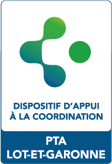 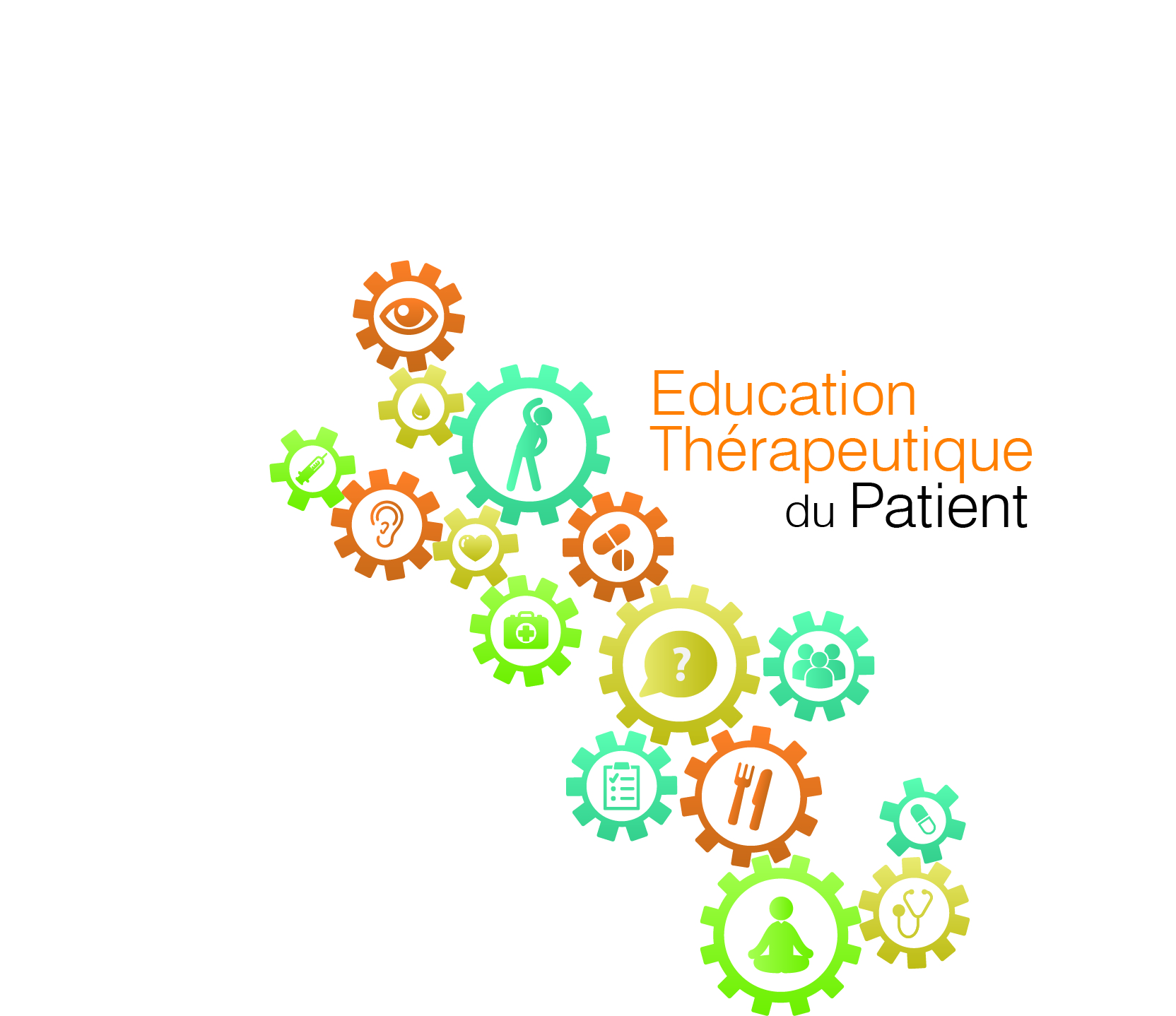 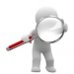 Mise à jour – mars 2024
Format électronique du document sur :
https://www.regain-coordination.fr/nos-services/la-promotion-de-la-sante/
Classés par:
Territoires de proximité
Par pathologie
01
1. Programmes classés par 
territoires de proximité
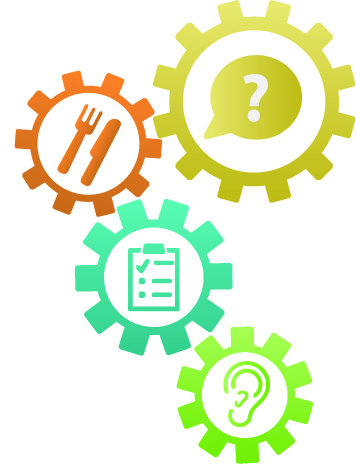 Type de programmes délocalisés sur les 3 territoires de proximité
Diabète de type 1
Sainte-Bazeille
Diabète de type 2
Polypathos
Cardiovasculaire
Fumel
Obésité
VILLENEUVOIS
Insuffisance rénale
Virazeil
Lombalgies chroniques
Penne
Tonneins
Maladies neurologiques
Bias
Nutrition
MARMANDAIS
Cancer
Pujols
Casteljaloux
Psychiatrie
VIH / SIDA
23 programmes actifs  déclarés à l’ARS
répartis sur les 3 territoires 
de proximité du 47 :
Marmandais , Villeneuvois,
Et Agenais – Néracais
AGENAIS-NERACAIS
2
Population 
cible
Stratégie
Nom du programme
Structure
Lieu 
d’intervention
Personne
à contacter *
* n’est pas toujours le coordinateur
Personnes atteintes de diabète
Type1 & 2
+ diabète
gestationnel
Ateliers individuels 
et collectifs en présentiel
Ateliers individuels à distance
Marmande
Dr Catherine HOCQUELET
Catherine.hocquelet@orange.fr
05 53 20 31 64
CHICMT
Marmande
Tonneins
Éducation thérapeutique des patients diabétiques de 
type 1 et 2 : EDIAM
+ diabète gestationnel
Entretien individuel et Ateliers collectifs en présentiel 
Ateliers à distance en prévision
ETP des patients souffrant de polypathologies chroniques – 1er recours – Travail sur les compétences d’adaptation essentiellement
Programme Polypathologie du Marmandais (1er recours ou ETP de proximité)
CHICMT
Marmande Tonneins
MARMANDE
Pole ETP du CHICMT
Stephanie.HEBRARD@chicmt.fr
05 53 20 32 58
Séjour
médico-éducatif
en centre SSR
Vacances scolaires
Carine CHOLEAU
carine.choleau@ajd-educ.org
01 44 16 89 87
Association
d’Aide aux Jeunes Diabétiques
AJD
Ste-Bazeille

Pujols
Enfants et adolescents atteints de diabète Type 1
(recrutement national)
Aide aux jeunes diabétiques : séjours enfants et adolescents
Vivre au quotidien après un AVC, 
ça change quoi ?
L’ADAPT
Centre de Virazeil
Virazeil
Florence COTS
cots.florence@ladapt.net
05 53 20 47 21
Personnes atteintes d’AVC
 et leur entourage
Ateliers individuels 
et collectifs lors du séjour en  SSR
Déclinés sur le MARMANDAIS
D’autres programmes sont déclinés  sur le secteur: consulter les programmes communs aux 3 territoires de santé du 47
Population 
cible
Stratégie
Nom du programme
Structure
Lieu 
d’intervention
Personne
à contacter *
* n’est pas toujours le coordinateur
Carine CHOLEAU
carine.choleau@ajd-educ.org
01 44 16 89 87
Enfants et adolescents atteints de diabète Type 1
(recrutement national)
Séjours 
médico-éducatifs en centre SSR
Vacances scolaires
Ste-Bazeille

Pujols
Association
d’Aide aux Jeunes Diabétiques
AJD
Aide aux jeunes diabétiques : séjours enfants et adolescents
Education thérapeutique 
pour les patients lombalgiques chroniques: 
mon dos quèsaco ?
Centre
DELESTRAINT FABIEN
Château Ferrié
Penne d’Agenais
Ateliers individuels 
et collectifs lors du séjour en SSR
Magali LAGARDE
ergo@cdf-penne.com
05 53 41 20 09
Personnes atteintes 
de lombalgie chronique
Entretiens individuels et Ateliers collectifs en présentiel
Ateliers à distance
Françoise GUEYDON
Rrac@psv47.fr
05 53 72 27 49
Programme d’ETP « Obésité, 
un poids partagé »
Pôle de santé du 
Villeneuvois
Villeneuve-
sur-Lot
Personnes atteintes d’obésité
Et/Ou
 Personnes en post chirurgie bariatrique
Déclinés sur le VILLENEUVOIS
D’autres programmes sont déclinés sur le secteur: consulter les programmes communs aux 3 territoires de santé du 47
Population 
cible
Stratégie
Nom du programme
Structure
Lieu 
d’intervention
Personne
à contacter *
* n’est pas toujours le coordinateur
Ateliers individuels 
et collectifs
Laura BADEL et Béatrice VOISIN-FAUGÈRE
Pole-etp@ch-agen-nerac.fr  
05 53 69 71 65
Agen
SMR nutrition du Centre Hospitalier Agen-Nérac
Education thérapeutique du SMR nutrition*
Personnes atteintes de  surpoids et d’obésité
Ateliers individuels et collectifs en présentiel
Ateliers  à distance
Personnes atteintes de  diabète de type 2 +
entourage des patients
Centre Hospitalier Agen-Nérac
Agen-Nérac
Villeneuve-sur-Lot
Marmandais
Laura BADEL et Béatrice VOISIN-FAUGÈRE
edia47@ch-agen-nerac.fr  
05 53 69 71 65
Education thérapeutique ambulatoire dédiée aux patients diabétiques de type 2 : EDIA
Ateliers individuels et collectifs
Contacter le service pédiatrie
secretariat.pediatrie@ch-agen-nerac.fr
05 53 69 70 80
Education thérapeutique 
du patient diabétique 
de type 1
Centre Hospitalier Agen-Nérac
Sce Pédiatrie
Agen
Enfants et adolescents atteints de diabète
de type 1
Education thérapeutique du patient présentant un syndrome coronarien aigu
Clinique
Esquirol
Saint-Hilaire
Agen
Maryon FULCHIC
m.fulchic@cesh.fr
05 53 47 47 47
Personnes atteintes d’une maladie des coronaires ayant présenté un syndrome coronarien aigu 
et leur entourage
Entretien individuel et Ateliers collectifs en présentiel
-Ateliers à distance en prévision
Education thérapeutique dans la maladie neuro-cardiovasculaire et ses facteurs de risque
Centre Hospitalier Agen-Nérac
Agen
Jocelyne CHANUT
ssrcardio@ch-agen-nerac.fr 05 53 69 78 86
Personnes atteintes de pathologies neuro-cardiovasculaires 
et/ou
présentant des facteurs de risques
Ateliers collectifs
* Déclaration ARS en cours
AGENAIS - NÉRACAIS
D’autres programmes existent sur le secteur: consulter les programmes communs aux 3 territoires de santé du 47
9
Population 
cible
Stratégie
Nom du programme
Structure
Lieu 
d’intervention
Personne
à contacter *
* n’est pas toujours le coordinateur
Mieux vivre avec ma fibrillation auriculaire
Clinique
Esquirol
Saint-Hilaire
Agen
Maryon FULCHIC
m.fulchic@cesh.fr
05 53 47 47 47
Personnes atteintes de fibrillation atriale (FA)
et leur entourage
Entretien individuel et Ateliers collectifs en présentiel
-
Ateliers  à distance
Personnes atteintes de pathologie neuro-dégénérative (dont sclérose en plaque, post AVC…) et leur entourage
Contacter le service neurologie 
Educneuro@ch-agen-nerac.fr
05 53 69 73 50
Ateliers individuels et collectifs
Education thérapeutique,
Ville et hôpital, des patients atteints 
de maladies
neurologiques
Centre Hospitalier Agen-Nérac *
Agen
Programme d’éducation thérapeutique destiné aux patients atteints de la maladie d’Alzheimer et à leurs aidants
Centre Hospitalier Agen-Nérac*
Agen
Marie ADAME
etp.camt@ch-agen-nerac.fr
05 53 69 70 46
Personnes atteintes de la maladie d'Alzheimer, troubles apparentés, et leurs aidants
Ateliers collectifs en présentiel
Comment mieux vivre avec mes troubles de santé mentale?
3 modules 
- Tronc commun
- Schizophrénie
- Bipolarité
Personnes atteintes de schizophrénie 
Et 
Personne atteintes de bipolarité 
TRONC commun aux 2 pathologies
Accessible aux aidants
Pôle perspective
CHD 
La Candélie
Pôle PERSPECTIVES
Sandrine FERNANDES Sandrine.fernandes@ch-candelie.fr
05 53 77 68 56
Territoires de proximité: Agen-Nérac et Tonneins-Marmande
Ateliers individuels et collectifs en structure et à domicile
Ateliers numériques en distanciel en prévision
AGENAIS - NÉRACAIS
10
D’autres programmes existent sur le secteur: consulter les programmes communs aux 3 territoires de santé du 47
Population 
cible
Stratégie
Nom du programme
Structure
Lieu 
d’intervention
Personne
à contacter *
* n’est pas toujours le coordinateur
Accompagnement personnalisé en ambulatoire
Entretiens individuels et/ou rencontres collectives
Education thérapeutique
des patients  diabétiques 
de type 2
Centre d’examens de santé de la  CPAM 47
Boé et délocalisation possible sur les 3 territoires du 47
Dr Elisabeth MARC
elisabeth.marc@assurance-maladie.fr
05 53 77 02 52
Personnes atteintes 
de diabète
Type 2
Lot-et-Garonne
Centre Hospitalier
Agen-Nérac
Education thérapeutique ambulatoire dédiée aux patients diabétiques de     type 2 : EDIA
Personnes atteintes de diabète
de Type 2 du 
Lot-et-Garonne 
et départements limitrophes, 
entourage des patients
Agen-Nérac
Duras
Villeneuve-sur-Lot
Laura BADEL et Béatrice VOISIN-FAUGERE
edia47@ch-agen-nerac.fr
05 53 69 71 65
Ateliers individuels et collectif en présentiel
Ateliers à distance
Ateliers cuisine   Equilibre alimentaire
Ensemble du 47
Personnes atteintes de maladies chroniques
Ateliers collectifs en présentiel
 Ateliers à distance
Accompagnement personnalisé en ambulatoire
Entretiens individuels et/ou rencontres collectives
Education Thérapeutique des patients présentant une HTA associée à d’autres facteurs de risque cardiovasculaire
Centre d’examens de santé de la  CPAM 47
Boé et délocalisation possible sur les 3 territoires du 47
Dr Elisabeth MARC
elisabeth.marc@assurance-maladie.fr
05 53 77 02 52
Personnes présentant une HTA associée à d’autres facteurs de risque cardiovasculaire
Dr BOUGUELMOUNA
et
Chargée de projet
Laurence CASTETSLEROUX
castetsleroux.laurence@dlg.msa.fr
05 53 67 77 20
Dispositifs d'éducation thérapeutique pour malades atteints de pathologies cardiovasculaires
Mutualité
Sociale Agricole
24 - 47
Personnes atteintes de pathologies cardiovasculaires et entourage
Ateliers collectifs
Déploiement sur le 47
Déclinés sur l’ensemble du 47
12
Population 
cible
Stratégie
Nom du programme
Structure
Lieu 
d’intervention
Personne
à contacter *
* n’est pas toujours le coordinateur
Réseau de Prévention et de Prise en Charge de l’Obésité
REPPOP
Département
Education thérapeutique de groupe pour les enfants et adolescents en surpoids ou obèses
Ateliers collectifs
Enfants et adolescents atteints de surpoids 
ou d’obésité 
et entourage
Caroline CARRIERE
prevention.repop.aquitaine@orange.fr 
05 56 96 00 82
Programme régional 
Association DIESE
Région Nouvelle Aquitaine
IMPULSE – ETP
e-ateliers
Ateliers numériques, à distance
Personnes > 16 ans en situation de  surpoids ou d’obésité modérée – [IMC entre 25 et 34.9].
https://impulse-etp.fr/
Plurilib 47 : l'éducation thérapeutique de proximité
Personnes âgées présentant un risque de dénutrition et leur entourage
« Nutrition adaptée à la personne âgée, comment se nourrir au quotidien »
Département
Dr Imad CHAABAN
Mme Martine  TURO
plurilib47@gmail.com 
07 82 38 93 27
Ateliers individuels
Education thérapeutique dans la prise en charge globale de l’insuffisance rénale chronique
«  Mes reins j’y tiens et j’en prends soin »
Agen et déploiement Villeneuve- sur-Lot et Marmande
Sophie MARTINEZ
etpnephrologie@ch-agen-nerac.fr 
05 53 69 73 58
Personnes atteintes d'insuffisance rénale chronique
Ateliers individuels et collectifs
Centre Hospitalier Agen-Nérac
Déclinés sur l’ensemble du 47
13
2. Programmes classés par pathologie
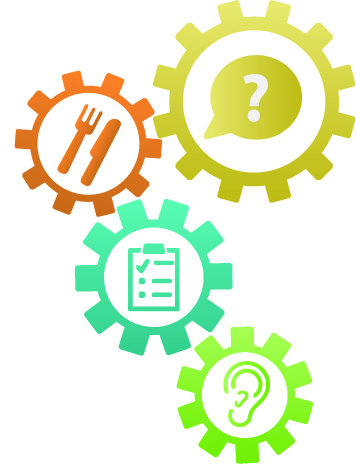 Type de programmes délocalisés sur les 3 territoires de proximité
Diabète de type 1
Sainte-Bazeille
Diabète de type 2
Diabète et polypathos
Cardiovasculaire
Fumel
Obésité
VILLENEUVOIS
Insuffisance rénale
Virazeil
Lombalgies chroniques
Penne
Tonneins
Maladies neurologiques
Bias
Nutrition
MARMANDAIS
Cancer
Pujols
Casteljaloux
Psychiatrie
VIH / SIDA
25 programmes autorisés 
par l’ARS
répartis sur les 3 territoires 
de proximité du 47 :
Marmandais , Villeneuvois,
Agenais - Néracais
AGENAIS-NERACAIS
2
Tronc commun 
POLYPATHOLOGIES CHRONIQUES
Population 
cible
Stratégie
Nom du programme
Structure
Lieu 
d’intervention
Personne
à contacter *
* n’est pas toujours le coordinateur
ETP des patients souffrant de polypathologies chroniques – 1er recours – Travail sur les compétences d’adaptation essentiellement
Entretiens individuels et Ateliers collectifs en présentiel
Ateliers à distance en prévision
Programme Polypathologie du Marmandais (1er recours ou ETP de proximité)
CHICMT
Marmande Tonneins
MARMANDE
Pole ETP du CHICMT
Stephanie.HEBRARD@chicmt.fr
05 53 20 32 58
15
Diabète de type 1
Diabète de type 2
Nom du programme
Structure
Personne
à contacter *
Lieu 
d’intervention
Population 
cible
Stratégie
Éducation thérapeutique des patients diabétiques de 
type 1 et 2 : EDIAM
+ diabète gestationnel
CHICMT
Marmande
Tonneins
Personnes atteintes de diabète de 
Type1 & 2
+ diabète
gestationnel
Ateliers individuels 
et collectifs
Ateliers individuels à distance
Marmande
Dr Catherine HOCQUELET
Catherine.hocquelet@orange.fr
05 53 20 31 64
* n’est pas toujours le coordinateur
Centre Hospitalier
Agen-Nérac
Education thérapeutique ambulatoire dédiée aux patients diabétiques de     type 2 : EDIA
Personnes atteintes de diabète
de Type 2 du 
Lot-et-Garonne 
et départements limitrophes, 
entourage des patients
Ateliers individuels et collectif 
Ateliers à distance
Laura BADEL et Béatrice VOISIN-FAUGERE
edia47@ch-agen-nerac.fr
05 53 69 71 65
Agen-Nérac
Duras
Villeneuve-sur-Lot
Ateliers cuisine   Equilibre alimentaire
Ateliers collectifs Ateliers à distance
Ensemble du 47
Aide aux jeunes diabétiques : séjours enfants et adolescents
Association
d’Aide aux Jeunes Diabétiques
AJD
Séjours
médico-éducatifs
en centre SSR
Vacances scolaires
Ste-Bazeille
Pujols
Carine CHOLEAU
carine.choleau@ajd-educ.org
01 44 16 89 87
Enfants et adolescents atteints de diabète de type 1
(recrutement national)
Ateliers individuels et collectifs
Education thérapeutique
du patient  diabétique de type 1
Centre Hospitalier Agen-Nérac
Sce Pédiatrie
Enfants et adolescents atteints de diabète de type 1
Agen
Contacter le service pédiatrie 
secretariat.pediatrie@ch-agen-nerac.fr
05 53 69 70 80
Education thérapeutique
du patient  diabétique de type 2
Centre d’examens de santé de la  CPAM 47
Boé et délocalisation possible sur les 3 territoires du 47
Dr Elisabeth MARC
elisabeth.marc@assurance-maladie.fr
05 53 77 02 52
Accompagnement personnalisé en ambulatoire
Entretiens individuels et/ou rencontres collectives
Personnes atteintes de diabète de type 2 
Lot-et-Garonne
15
Cardiovasculaire
Population 
cible
Stratégie
Nom du programme
Structure
Lieu 
d’intervention
Personne
à contacter*
* n’est pas toujours le coordinateur
Education thérapeutique du patient présentant 
un syndrome coronarien aigu
Clinique
Esquirol
Saint-Hilaire
Agen
Maryon FULCHIC
m.fulchic@cesh.fr
05 53 47 47 47
Personnes atteintes d’une maladie des coronaires ayant présenté un syndrome coronarien aigu et leur entourage
Entretien individuel et Ateliers collectifs en présentiel
Ateliers à distance en prévision
Personnes atteintes d’une fibrillation Atriale
et leur entourage
Entretien individuel et Ateliers collectifs en présentiel
Ateliers à distance
Maryon FULCHIC
m.fulchic@cesh.fr
05 53 47 47 47
Agen
Mieux vivre avec ma fibrillation auriculaire
Clinique
Esquirol
Saint-Hilaire
Education Thérapeutique dans la maladie neuro-cardiovasculaire et ses facteurs de risque
Centre Hospitalier Agen-Nérac
Agen
Jocelyne CHANUT
ssrcardio@ch-agen-nerac.fr 
05 53 69 78 86
Personnes atteintes de pathologies neuro-cardiovasculaires 
et/ou
présentant des facteurs de risque
Ateliers collectifs
Education Thérapeutique des patients présentant une HTA associée à d’autres facteurs de risque cardiovasculaire
Accompagnement personnalisé en ambulatoire
Entretiens individuels et/ou rencontres collectives
Dr Elisabeth MARC
elisabeth.marc@assurance-maladie.fr
05 53 77 02 52
Personnes présentant une HTA associée à d’autres facteurs de risque cardiovasculaire
Centre d’examens de santé de la  CPAM 47
Boé et délocalisation possible sur les 3 territoires du 47
Vivre au quotidien après un AVC, 
ça change quoi ?
Virazeil
Florence COTS
cots.florence@ladapt.net
05 53 20 47 21
Personnes atteintes d’AVC
 et leur entourage
Ateliers individuels 
et collectifs lors du séjour en  SSR
L’ADAPT
Centre de Virazeil
Dr BOUGUELMOUNA
et
Chargée de projet
Laurence CASTETSLEROUX
castetsleroux.laurence@dlg.msa.fr
05 53 67 77 20
Dispositifs d'éducation thérapeutique pour malades atteints de pathologies cardiovasculaires
Mutualité
Sociale Agricole
24 - 47
Ateliers collectifs
Déploiement sur le 47
Personnes atteintes de pathologies cardiovasculaires et entourage
17
Surpoids et Obésité
Lieu 
d’intervention
Population 
cible
Stratégie
Nom du programme
Structure
Personne
à contacter*
Ateliers individuels 
et collectifs
Laura BADEL et Béatrice VOISIN-FAUGÈRE
Pole-etp@ch-agen-nerac.fr  
05 53 69 71 65
Agen
SMR nutrition du Centre Hospitalier Agen-Nérac
Education thérapeutique du SMR nutrition*
* n’est pas toujours le coordinateur
Personnes atteintes de  surpoids et d’obésité
Programme d’ETP « Obésité, 
un poids partagé »
Pôle de santé du 
Villeneuvois
Villeneuve-
sur-Lot
Entretiens individuels et Ateliers collectifs en présentiel
Ateliers à distance
Françoise GUEYDON
Tel. 05 53 72 27 49
Rrac@psv47.fr
Personnes atteintes d’obésité
Et/Ou
 Personnes en post chirurgie bariatrique
Enfants et adolescents atteints de surpoids 
ou d’obésité 
et entourage
Ateliers collectifs
Département
Caroline CARRIERE
prevention.repop.aquitaine@orange.fr 
05 56 96 00 82
Réseau de Prévention et de Prise en Charge de l’Obésité
REPPOP
Education thérapeutique de groupe pour les enfants et adolescents en surpoids ou obèses
IMPULSE – ETP
e-ateliers
Programme régional 
Association DIESE
Région Nouvelle Aquitaine
Ateliers numériques à distance
https://impulse-etp.fr/
Personnes > 16 ans en situation de  surpoids ou d’obésité modérée – [IMC entre 25 et 34.9].
* Déclaration ARS en cours
19
Insuffisance rénale
Population 
cible
Stratégie
Lieu 
d’intervention
Nom du programme
Structure
Personne
à contacter*
* n’est pas toujours le coordinateur
Agen et déploiement Villeneuve-
sur-Lot et Marmande
Sophie MARTINEZ
etpnephrologie@ch-agen-nerac.fr 
05 53 69 73 58
Personnes atteintes d'insuffisance rénale chronique
Ateliers individuels et collectifs
Education thérapeutique dans la prise en charge globale de l’insuffisance rénale chronique
«  Mes reins j’y tiens et j’en prends soin »
Centre Hospitalier Agen-Nérac
20
Lombalgies chroniques
Lieu 
d’intervention
Population 
cible
Stratégie
Nom du programme
Structure
Personne
à contacter*
* n’est pas toujours le coordinateur
Education Thérapeutique pour les patients lombalgiques chroniques: mon dos quèsaco ?
Centre
DELESTRAINT FABIEN
Penne d’Agenais
Magali LAGARDE
ergo@cdf-penne.com
 05 53 41 20 09
Personnes atteintes 
de lombalgie chronique
Ateliers individuels 
et collectifs lors du séjour en SSR
21
Maladies neurologiques
Population 
cible
Stratégie
Nom du programme
Structure
Lieu 
d’intervention
Personne
à contacter*
* n’est pas toujours le coordinateur
Contacter le service neurologie 
05 53 69 61 60
Par mail redirection vers:
utep@ch-agen-nerac.fr
Ateliers individuels et collectifs
Education thérapeutique,
Ville et hôpital, 
des patients atteints 
de maladies
neurologiques
Centre Hospitalier Agen-Nérac
Agen
Personnes atteintes de pathologie neuro-dégénérative (dont sclérose en plaque, post AVC…) et leur entourage
Programme d’éducation thérapeutique destiné aux patients atteints de la maladie d’Alzheimer et à leurs aidants
Centre Hospitalier Agen-Nérac
Agen
Marie ADAME
etp.camt@ch-agen-nerac.fr
05 53 69 70 46
Personnes atteintes de la maladie d'Alzheimer, de troubles apparentés, 
et leurs aidants
Ateliers collectifs
22
Nutrition
Lieu 
d’intervention
Population 
cible
Stratégie
Nom du programme
Structure
Personne
à contacter*
* n’est pas toujours le coordinateur
Plurilib 47 : l'éducation thérapeutique de proximité
Personnes âgées présentant 
un risque de dénutrition et leur entourage
Nutrition adaptée à la personne âgée, « Comment se nourrir au quotidien ? »
Département
Dr Imad CHAABAN
Mme Martine TURO
plurilib47@gmail.com 
07 82 38 93 27
Ateliers individuels et collectifs
23
Psychiatrie
Population 
cible
Stratégie
Nom du programme
Structure
Personne
à contacter*
Lieu 
d’intervention
* n’est pas toujours le coordinateur
Comment mieux vivre avec mes troubles de santé mentale?

Programmes composé de 3 modules 
Module Tronc commun

 Module « Comment mieux vivre avec ma schizophrénie en milieu ordinaire ? »

 Module « Comment mieux vivre avec ma bipolarité en milieu ordinaire ? »
Pôle PERSPECTIVES

Sandrine FERNANDES
Sandrine.fernandes@ch-candelie.fr
05 53 77 68 56
Pôle perspective
CHD 
La Candélie
Territoires de proximité: Agen-Nérac et Tonneins-Marmande
Ateliers individuels et collectifs en structure et à domicile
Ateliers numériques en distanciel en prévision
Personnes atteintes de schizophrénie 
Et 
Personne atteintes de bipolarité 
TRONC commun aux 2 pathologies
Accessible aux aidants
25
ETAT des lieux de l’ETP du 47
CHAN
CHD
CESH
PSV
CHICMT
MSA
CPAM
Ville, MSP ou SSR ext.
Référent  ETP
Référent ETP
Référent ETP
Référent ETP
Référent ETP
7 programmes
dont 2 déployés en proximité sur ensemble département
3 modules regroupés en 1 programme
1 programme
2 programmes
2  Programmes dont 1 déployé hôpital et hors les murs
6 programmes
2 programmes déployés
sur ensemble du département
2 programmes Déploiement possible sur ensemble du département
e-ETP en prévision
e-ETP en prévision
e-ETP
e-ETP
e-ETP
e-ETP
Projets  de nouveaux programmes
Projets  de nouveaux programmes et groupes de travail pour mise en place de parcours éducatifs en transversalité
Projets  de nouveaux programmes
Projets  de nouveaux programmes
Projets  de nouveaux programmes
Projets  de transversalité
22
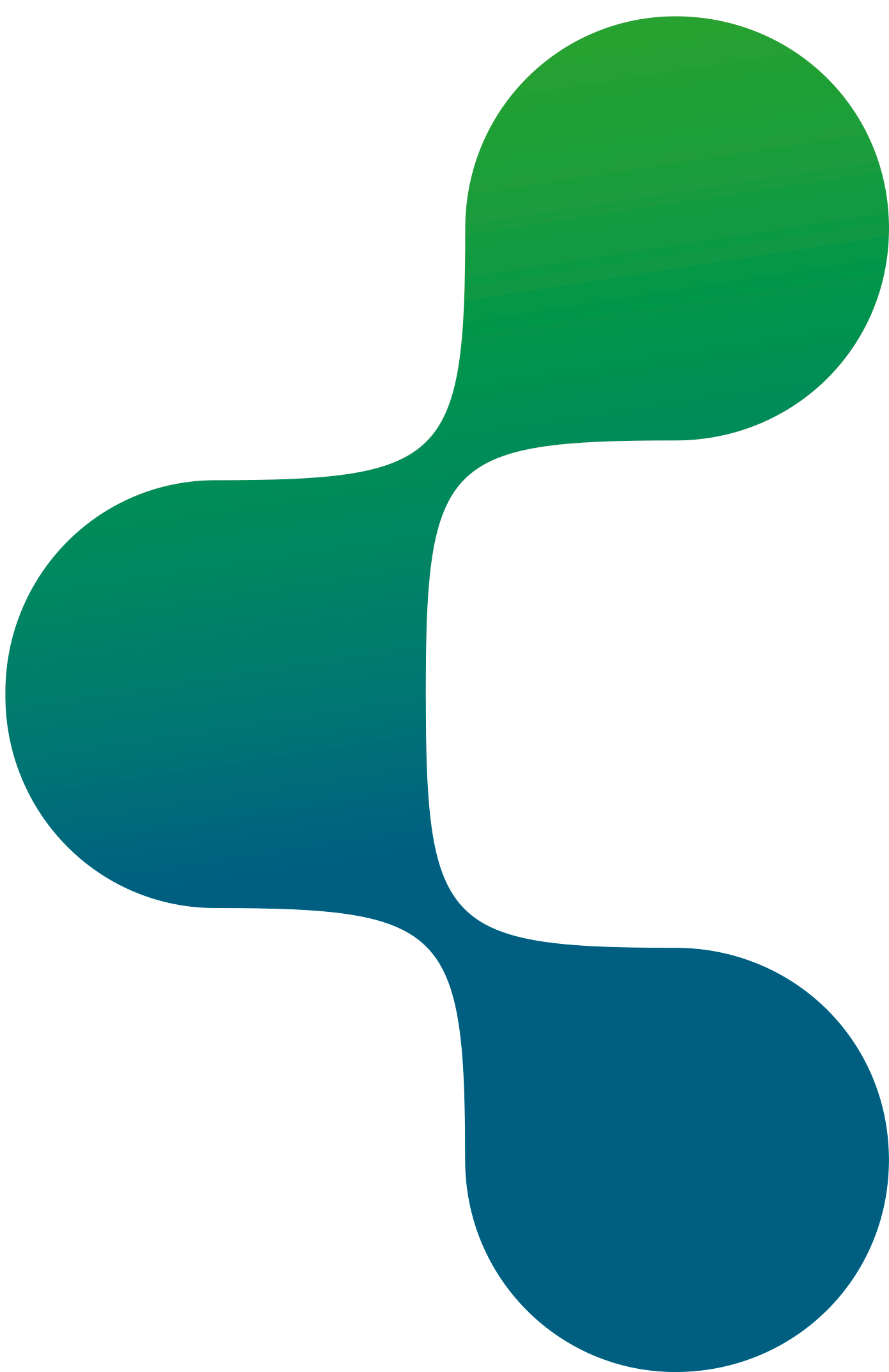 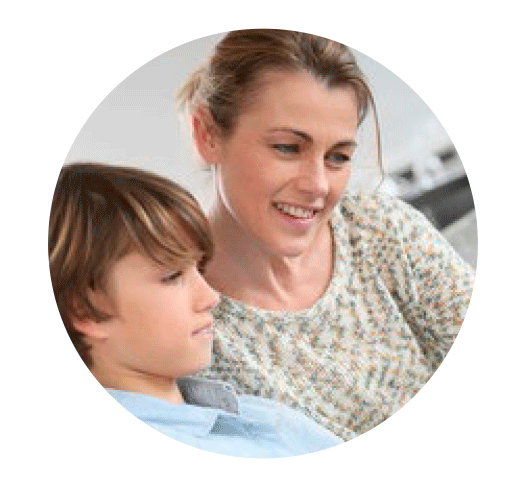 ORGANISATION TERRITORIALE 
pour 
L’ APPUI et la 
COORDINATION
de 
l’Education Thérapeutique des Patients
(ETP)
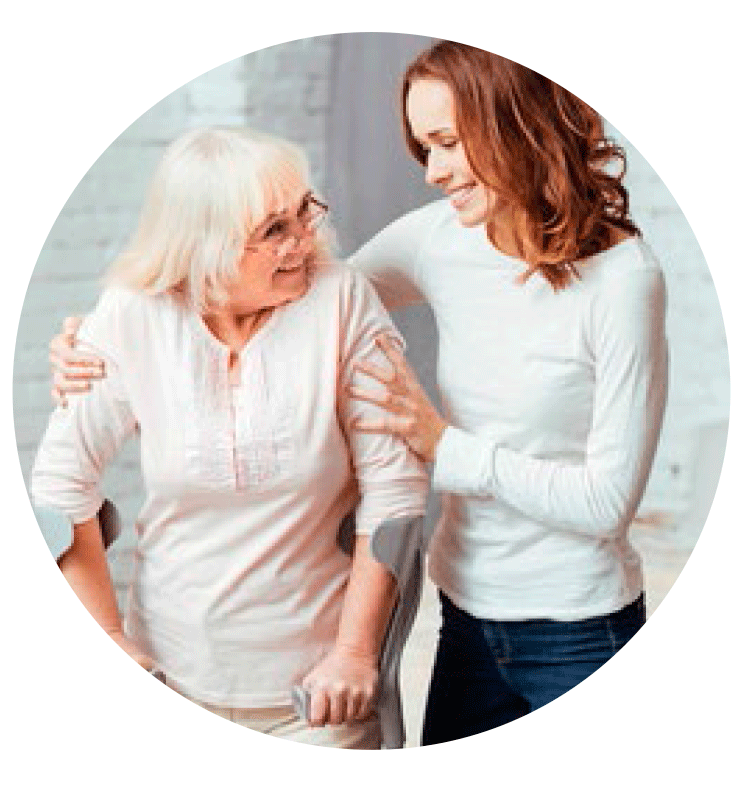 UTTEP 47 
Un Interlocuteur unique pour la promotion de l’ETP sur le territoire
21
MISSIONS
Accompagnement
    Coordination
Formation
UTTEP 47*
Communication
* Unité Territoriale Transversale 
d’Education thérapeutique des Patients
22
COPIL
LOGIGRAMME organisation ETP 47
UTTEP 47 – INSTANCE DE PILOTAGE DEPARTEMENTALE de l’ETP
UTTEP 47
Développement stratégique en lien avec la DD ARS
Chargée du développement et de la coordination territoriale de l’ETP
COTECH
Qualité - Formation
Promotion/ Communication
Appui, Accompagnement, Coordination
Coordinateurs des  programmes ville
Référent (e)s  des POLES ETP des Etablissements sanitaires
Pascale DESPRAT
Françoise GUEYDON
Stéphanie HEBRARD
Catherine DEJEAN-ALVES
Béatrice VOISIN FAUGERES
Laura BADEL
Maryon FULCHIC
Sandrine FERNANDES
UTTEP 47
Appuis et coordination , promotion/communication, remontées des besoins de formations ETP, à l’intérieur de leurs établissements, en collaboration avec l’UTTEP 47
CHICMT
PSV
Hors établissements sanitaires
CESH
CHD
CHAN
Equipes
Programmes 
ETP
Equipes
Programmes
ETP
Equipes
Programmes ETP
Equipes
Programmes ETP
Equipes
Programmes ETP
Equipes
Programmes ETP
Contact: UTTEP47@regain-coordination.fr   - 06 78 230 250